Semantisatieverhaal B:
Mijn buurman heeft me afgelopen oktober enthousiast gemaakt voor Halloween.  Normaal gesproken deed ik daar niks mee. Maar mijn buurman zweert erbij; vertrouwt er volkomen op. Hij beschouwt het als of ziet het als het leukste feest van het jaar. Dus vroeg hij of ik mee wilde doen met het uithollen van een pompoen. Een uitgeholde pompoen is het symbool van Halloween. Een symbool is een ding, dier of teken met een speciale betekenis. Historisch gezien is Halloween een Keltisch feest. Historisch betekent te maken hebbend met gebeurtenissen uit het verleden. Maar uitgeholde pompoenen werden pas een traditie toen het ook in Amerika gevierd werd. En nu wint die traditie ook steeds meer terrein, heeft het ook steeds meer succes in Nederland. 
Het leek me eigenlijk wel eens leuk om te doen, dus ik ging mee een pompoen uithollen. Het was nog best een klus. Dat had ik niet verwacht. Maar uiteindelijk was ik best tevreden met het resultaat. Het was natuurlijk lang niet zo goed als die van mijn buurman. Onze pompoenen waren makkelijk te onderscheiden, te herkennen als verschillend. Maar uit het oogpunt van, rekening houdend met het feit dat ik het voor het eerst deed, was ik best tevreden. Ik kan het uithollen van een pompoen dus best aanbevelen of aanraden aan jullie. Het enige nadeel is dat je de pompoen na een paar weken weer moet afdanken, wegdoen. Want dan begint ie te rotten. Ik gooide de pompoen dan ook met pijn in het hart, omdat het moest en met veel tegenzin, in de kliko. Ik had er zo hard aan gewerkt. Maar het is niet anders. Volgend jaar weer een poging. 
Hebben jullie wel eens een pompoen uitgehold? Of lijkt het je leuk om te doen?
B
[Speaker Notes: Woordenoverzicht
beschouwen als: zien als, vinden dat het zo is
zweren bij: volkomen vertrouwen op
het symbool: het ding, dier of teken met een speciale betekenis
historisch: te maken hebbend met gebeurtenissen uit het verleden
onderscheiden: herkennen als verschillend
terrein winnen: succes hebben, meer invloed krijgen
uit het oogpunt van: rekening houdend met
afdanken: wegdoen (van spullen)
met pijn in het hart: omdat het moet en met veel spijt of tegenzin
aanbevelen: zeggen dat het goed is, aanraden]
Gerarda Das
Marjan ter Harmsel
Mandy Routledge
Francis Vrielink
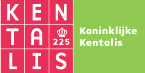 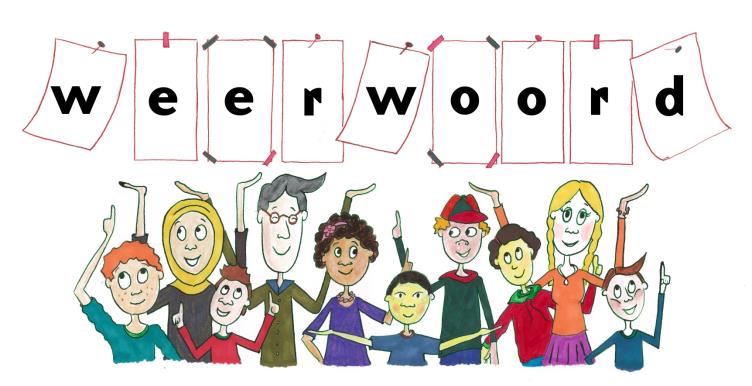 Week 50 – 12 december 2023
Niveau B
zweren bij
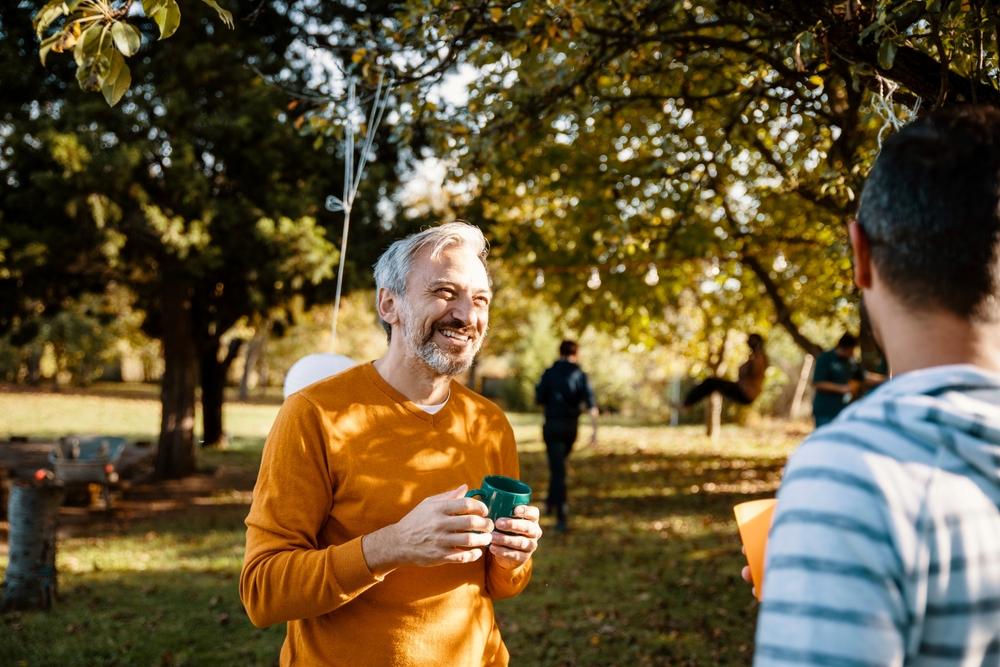 Ik vier altijd Halloween
beschouwen als
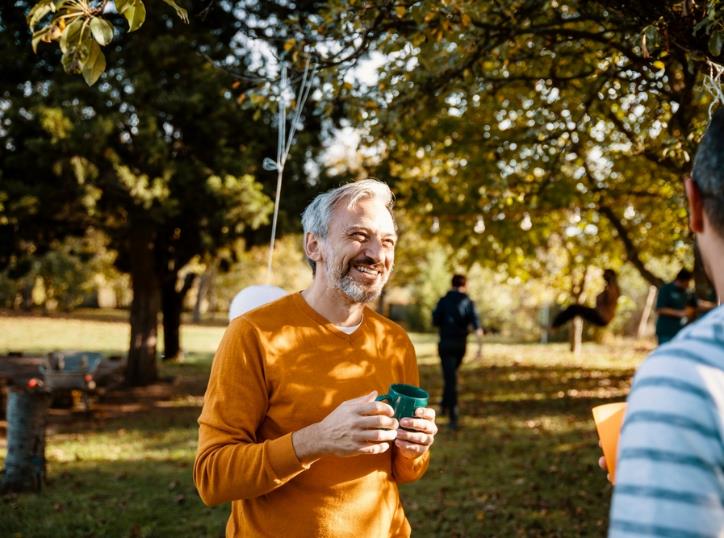 Halloween is het beste feest dat er is!
het symbool
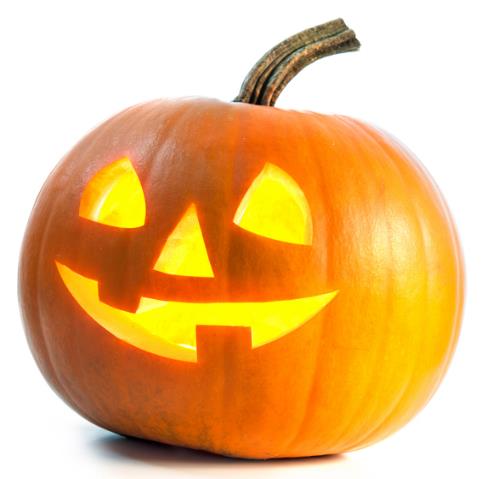 historisch
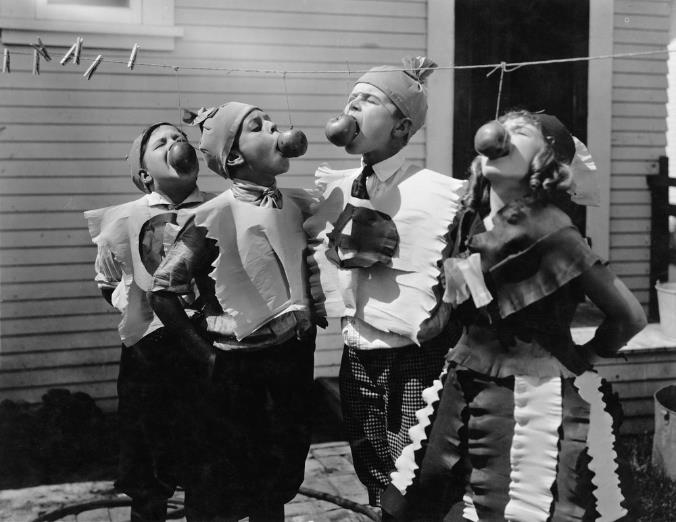 terrein winnen
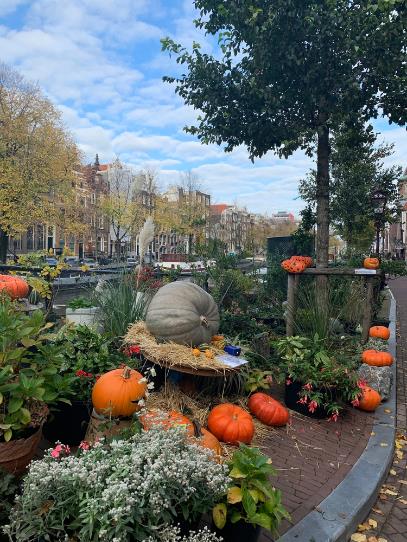 onderscheiden
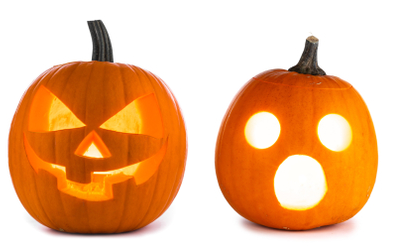 uit het oogpunt van
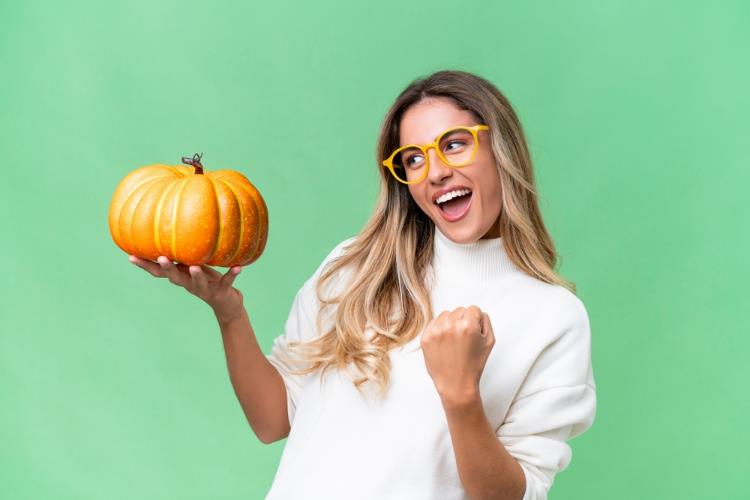 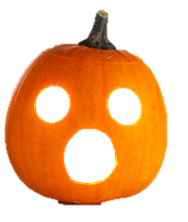 aanbevelen
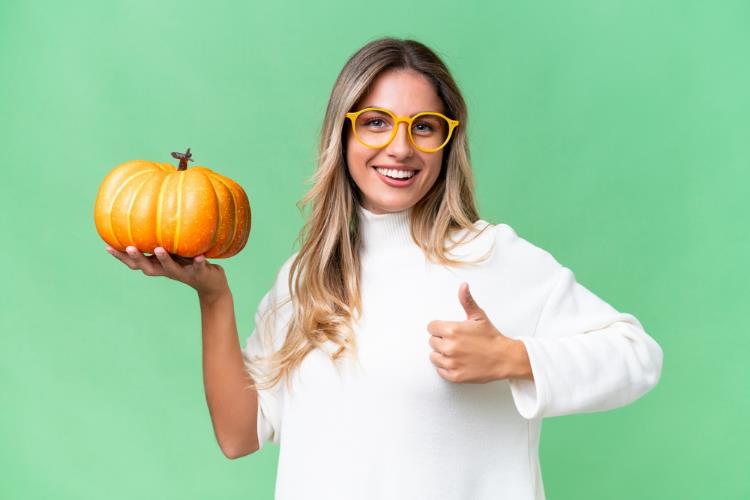 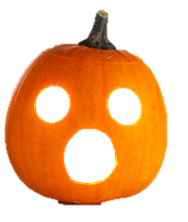 afdanken
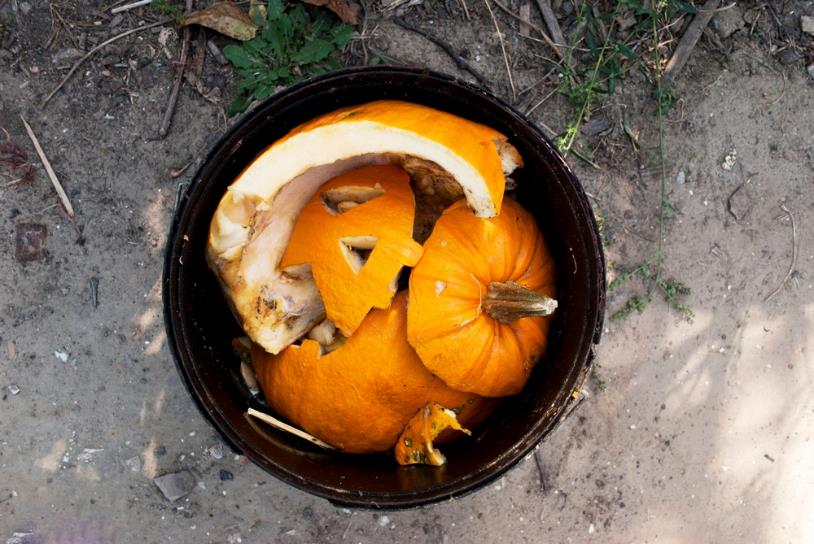 met pijn in het hart
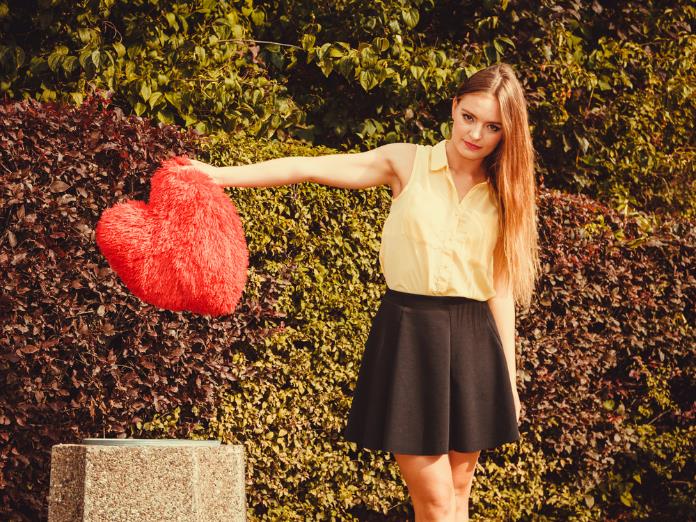 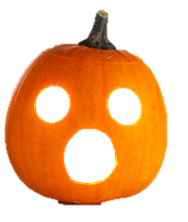 Op de woordmuur:
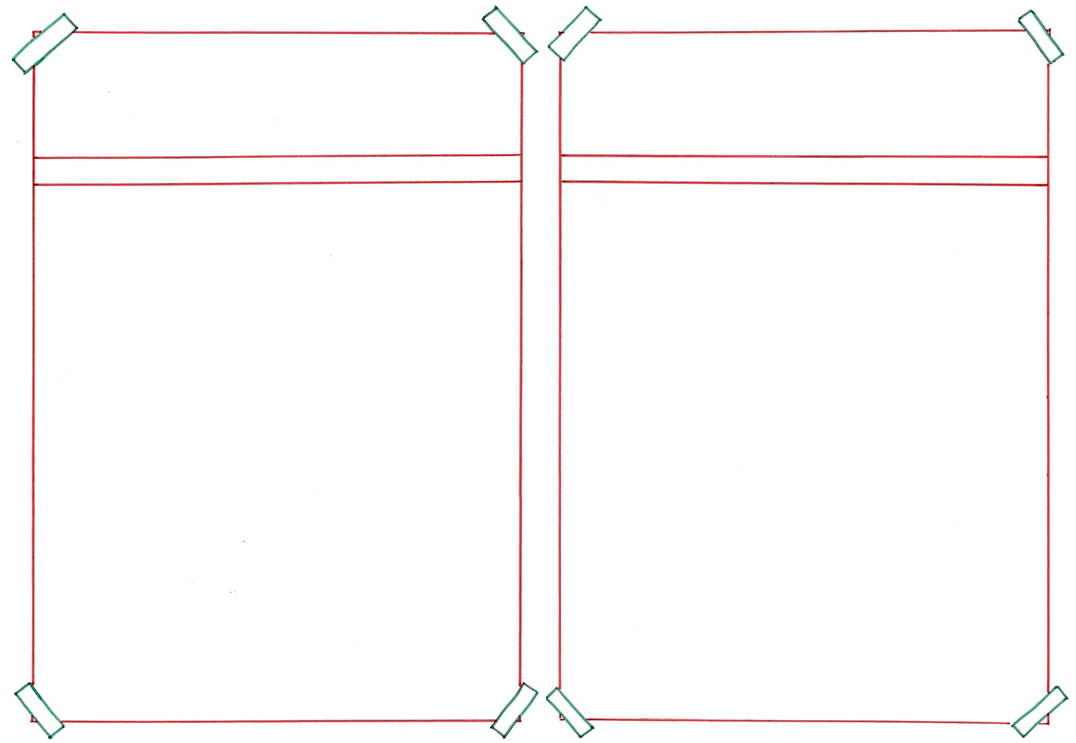 afraden
aanbevelen
= zeggen dat het goed is, aanraden 
 
 
 
 
  


Ik kan het uithollen van een pompoen aanbevelen.
= adviseren iets niet te doen
  
 
 

 
   
Een kleine pompoen raad ik af. Dat zijn lastig te bewerken.
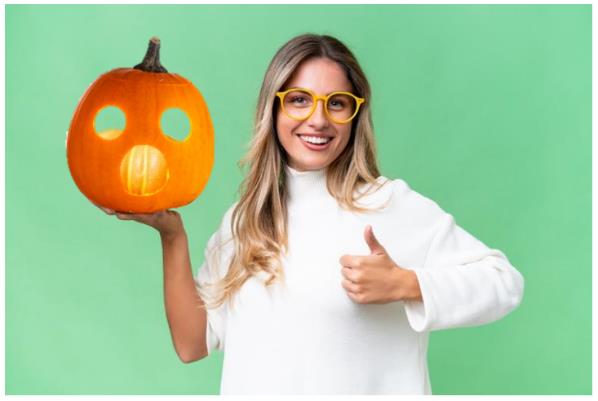 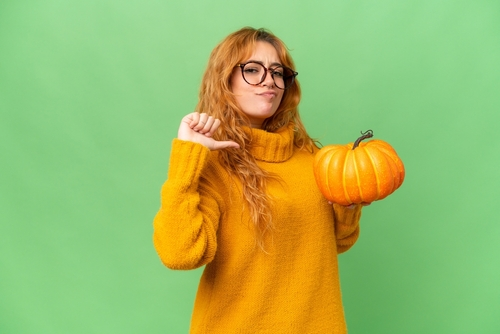 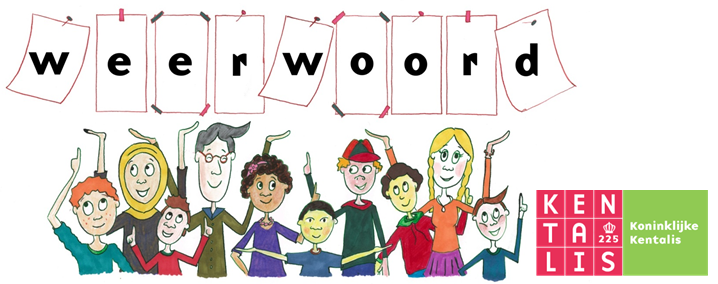 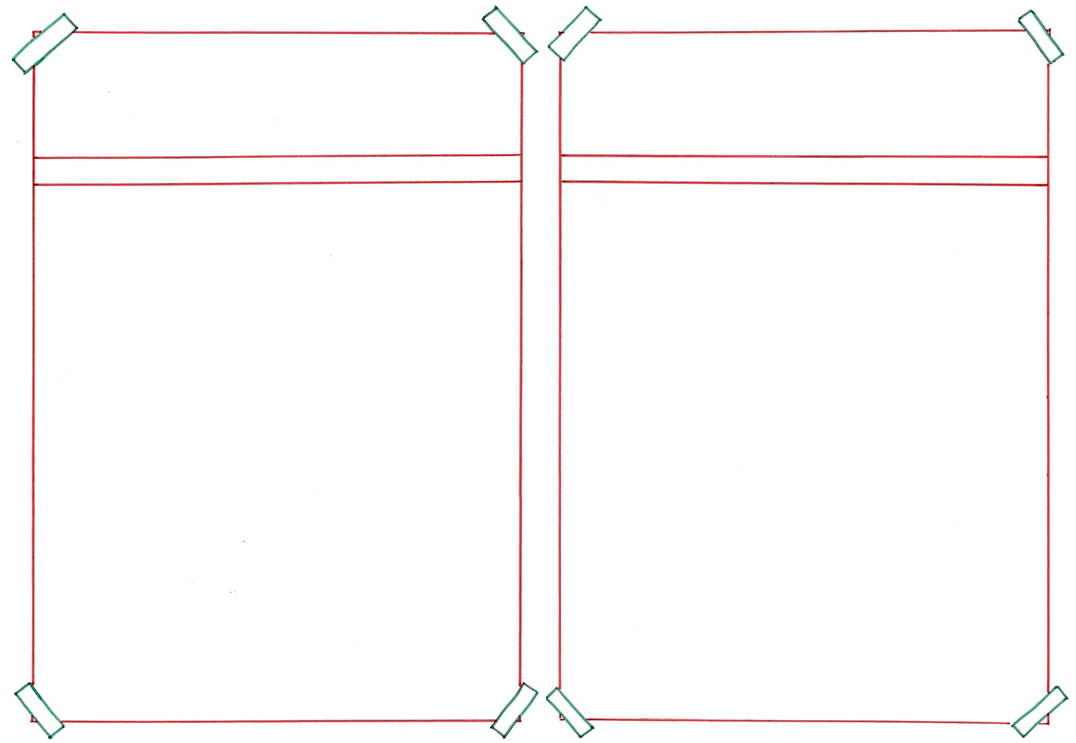 zweren
wantrouwen
bij
= volkomen vertrouwen op 
 
 
 
 
  

Mijn buurman zweert bij Halloween. Hij vindt het fantastisch.
= niet geloven dat iemand goede bedoelingen heeft

   

 

Hij wantrouwt de gebruiken die bij Halloween horen.
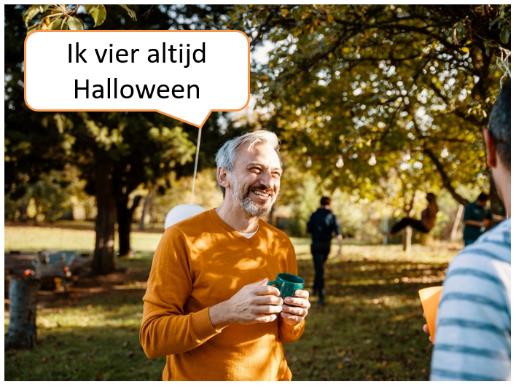 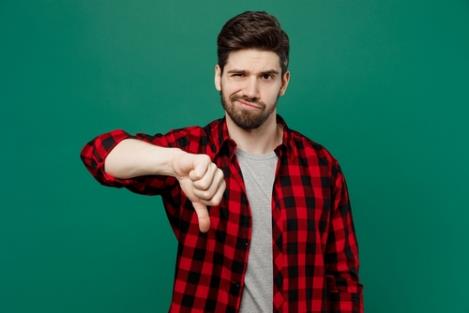 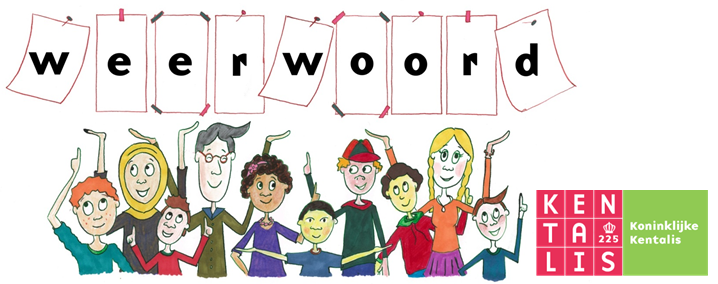 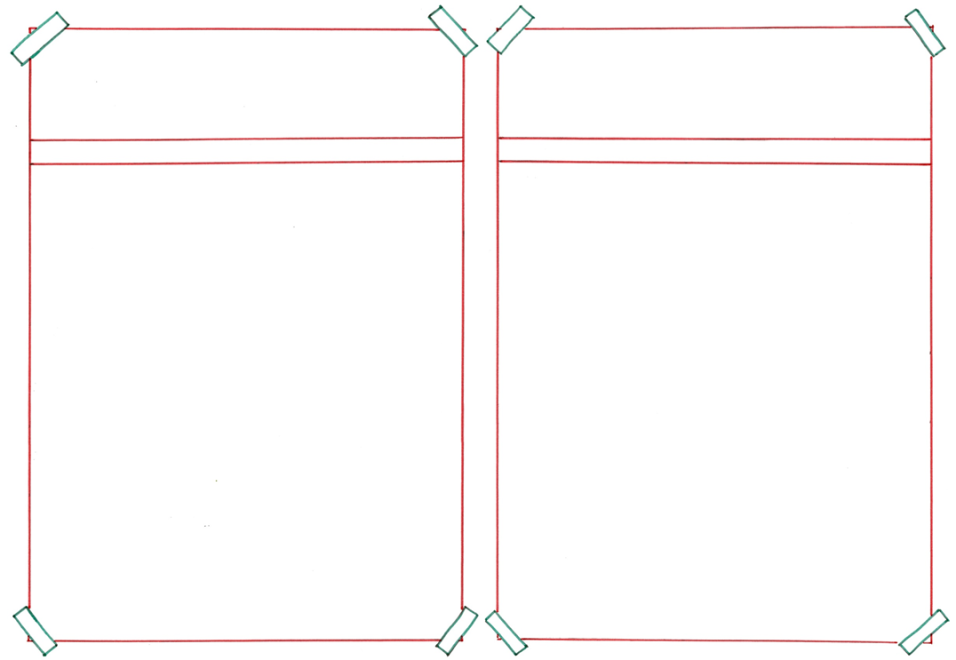 historisch
modern
= van deze tijd
 
 
 
 
 
  

Nu is het een modern feest met pompoenen en verklede mensen.
= te maken hebbend met gebeurtenissen uit het verleden 
 
 
 
 
   
Halloween is historisch een Keltisch feest.
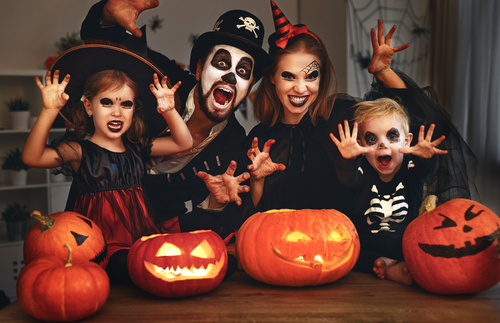 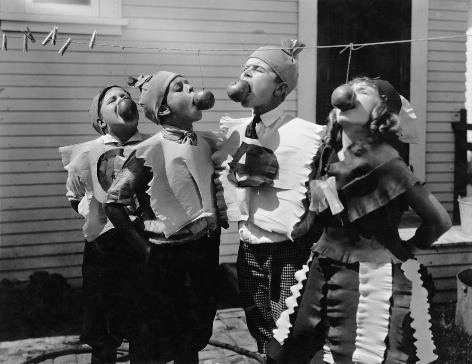 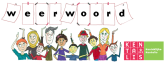 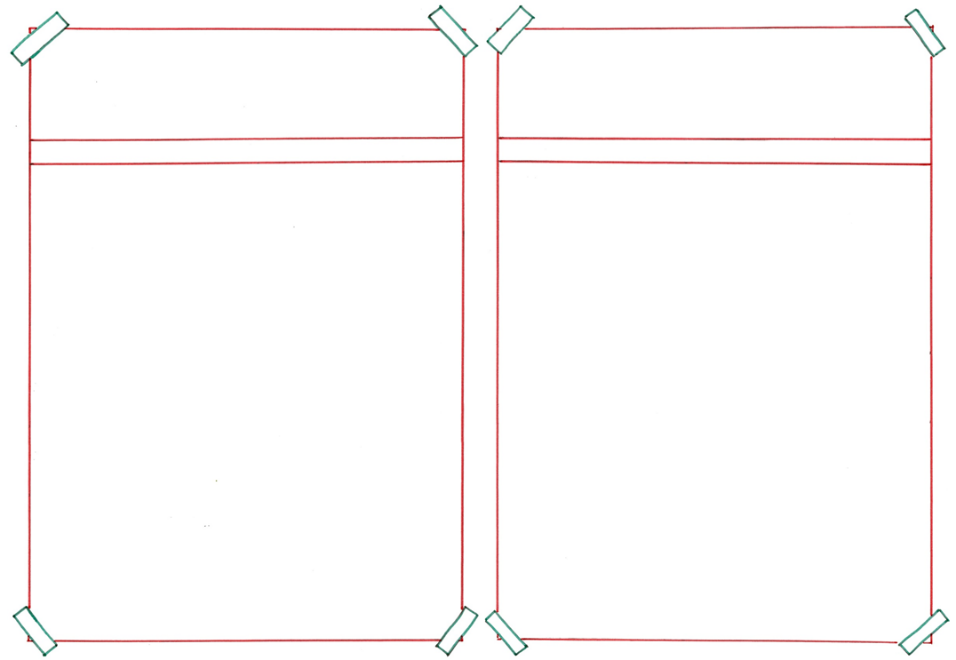 bewaren
afdanken
= wegdoen (van spullen)
 
 
 
 
 
  Na een paar weken worden de pompoenen afgedankt.
= zorgen dat het blijft

  
 
 

 
   
Sommige mensen willen het liefst alles bewaren.
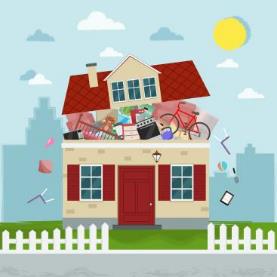 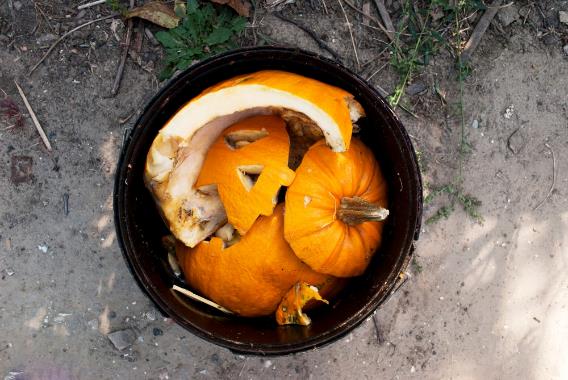 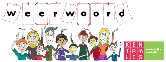 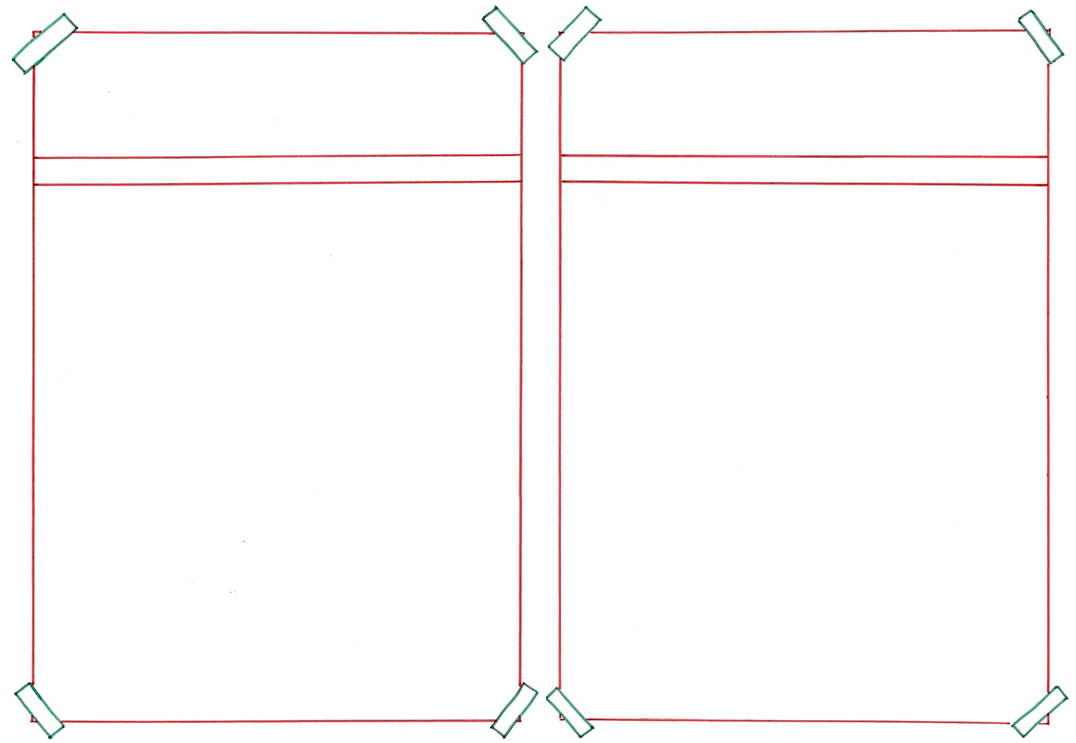 terrein winnen
terrein verliezen
= invloed of macht verliezen 
 
 
 
 
  


De kerk verliest steeds meer terrein in Nederland.
= succes hebben, meer invloed krijgen
  
 
 

 
   
Halloween wint steeds meer terrein in Nederland.
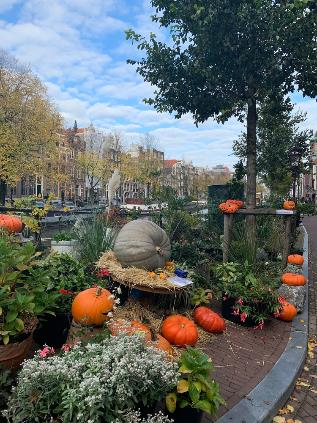 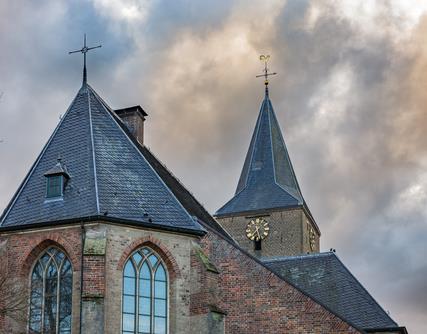 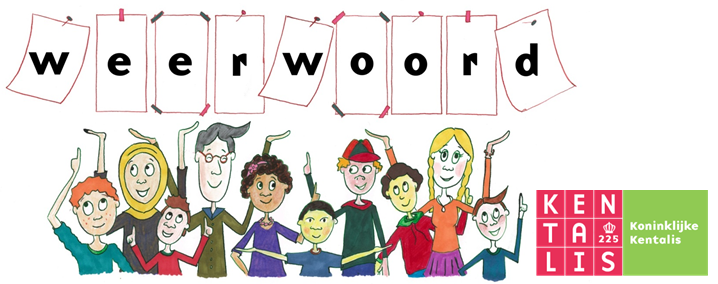 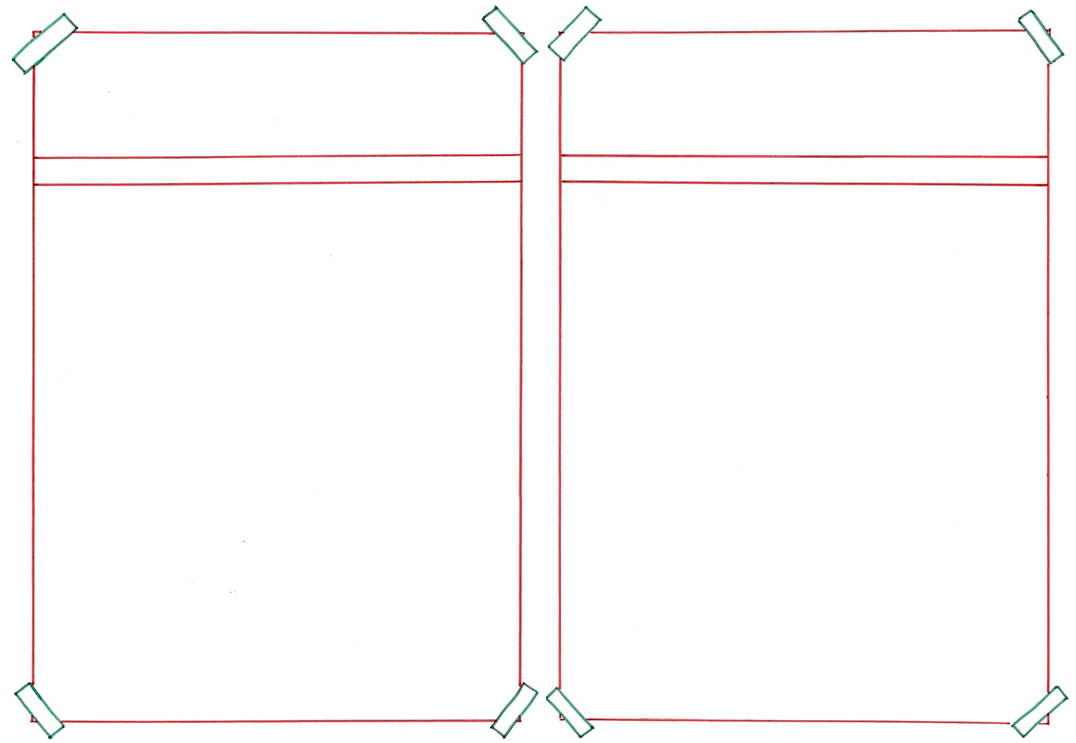 met alle genoegen
met pijn in het hart
= omdat het moet en met veel spijt of tegenzin 
 
 
 
  


Met pijn in het hart moest ik de pompoen weggooien.
= met alle plezier

  
 
 

 
   
Met alle genoegen geef ik je een knuffel.
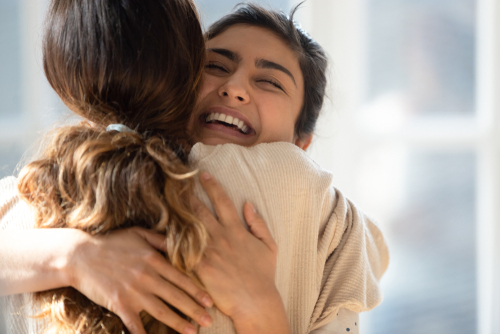 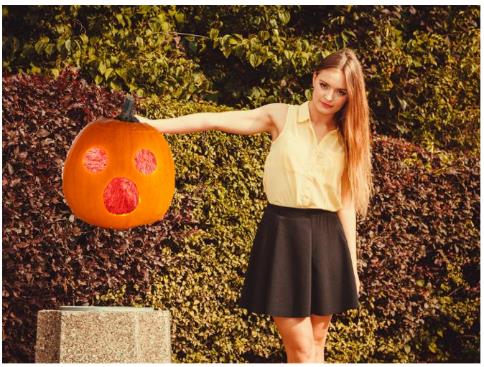 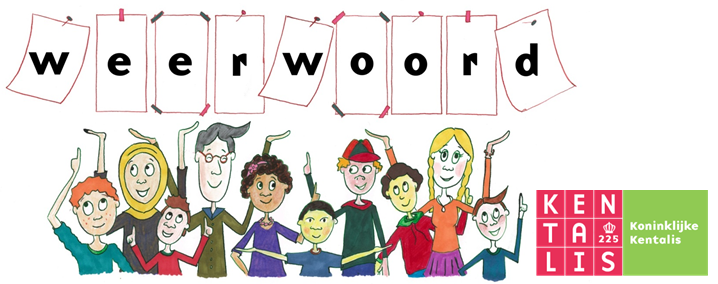 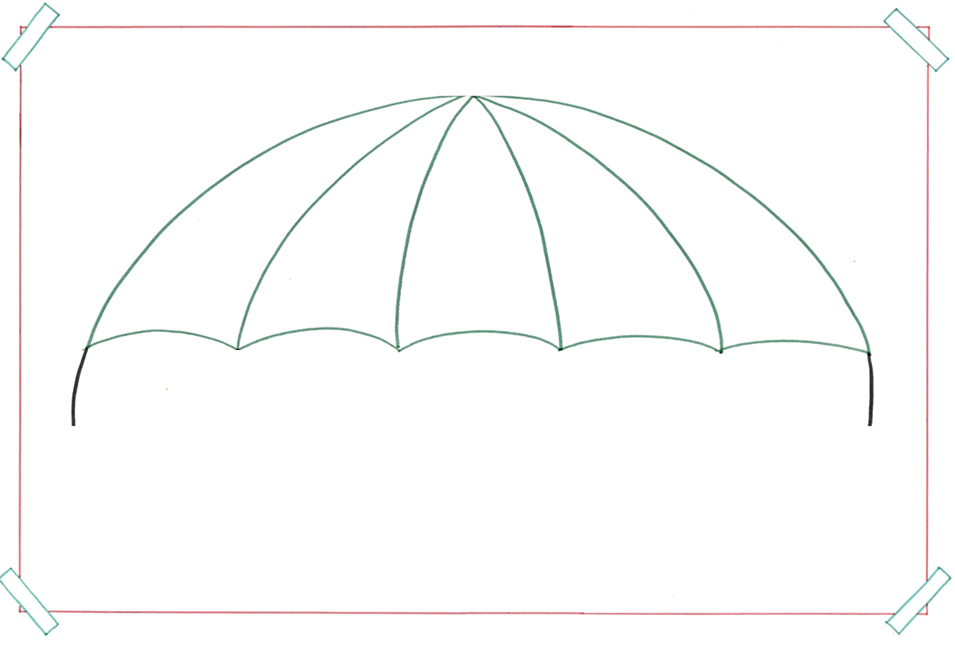 het symbool
= het ding, dier of teken met een speciale betekenis
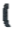 het toilet
het hart
de pompoen
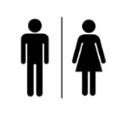 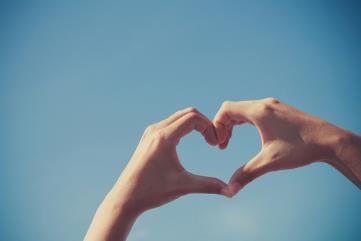 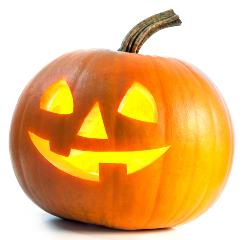 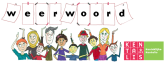 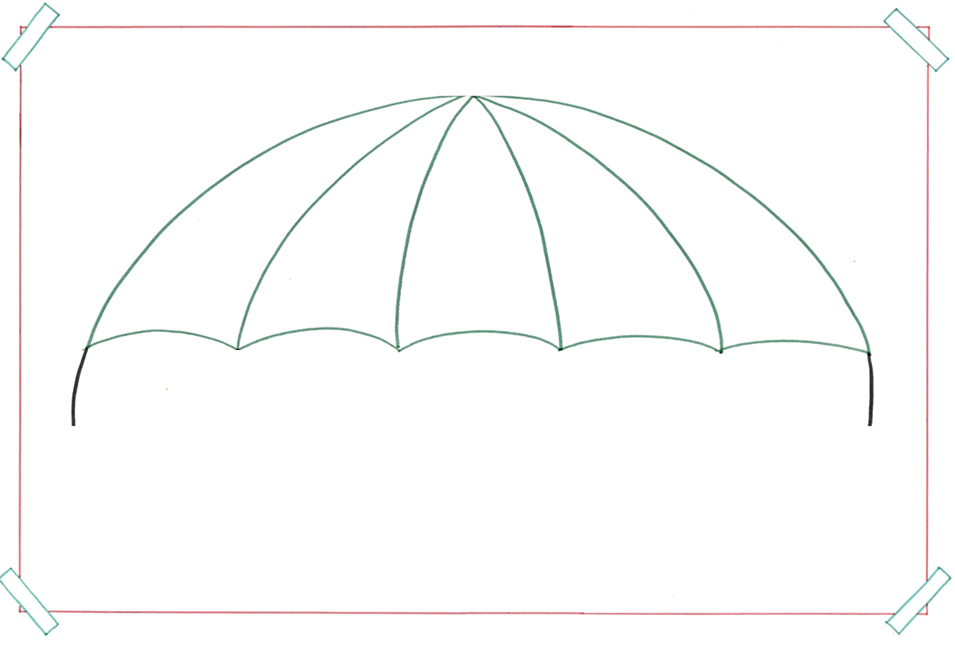 beschouwen als
= zien als, vinden dat het zo is
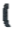 een
een
het beste feest
belediging
kerstboom
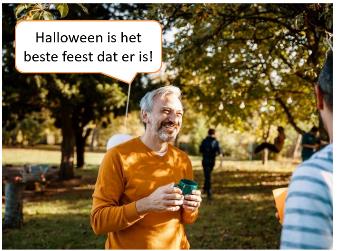 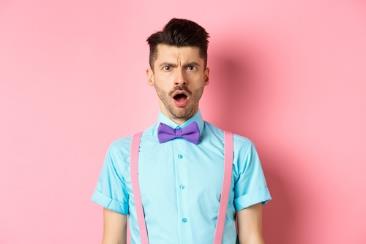 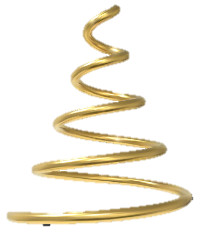 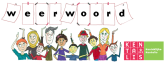 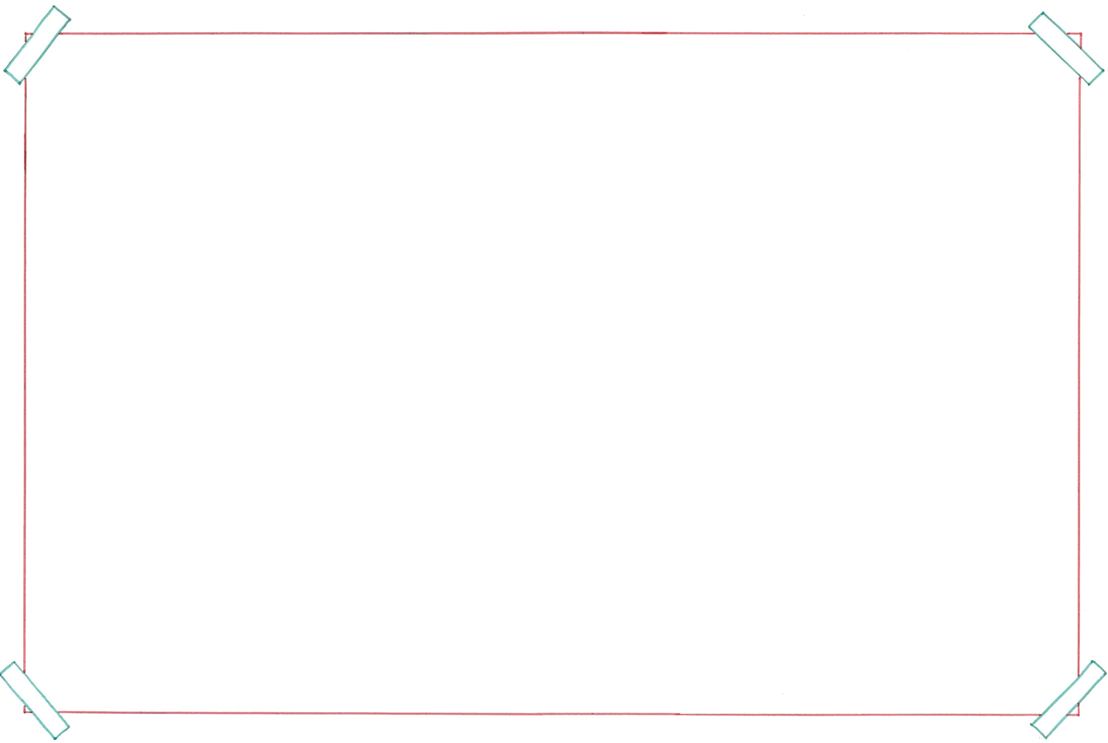 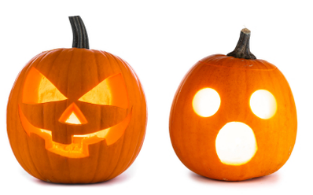 het kenmerk
onderscheiden
= herkennen als verschillend
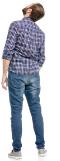 het exemplaar
signaleren
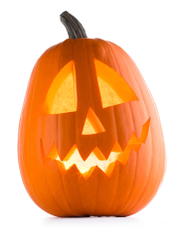 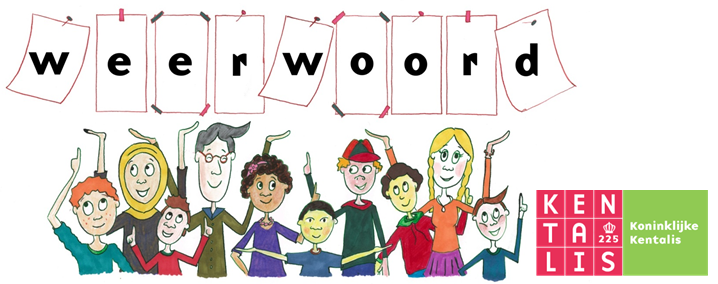 uit het oogpunt van= rekening houdend met








Uit het oogpunt van het feit dat ik het voor het eerst deed, was ik best tevreden.
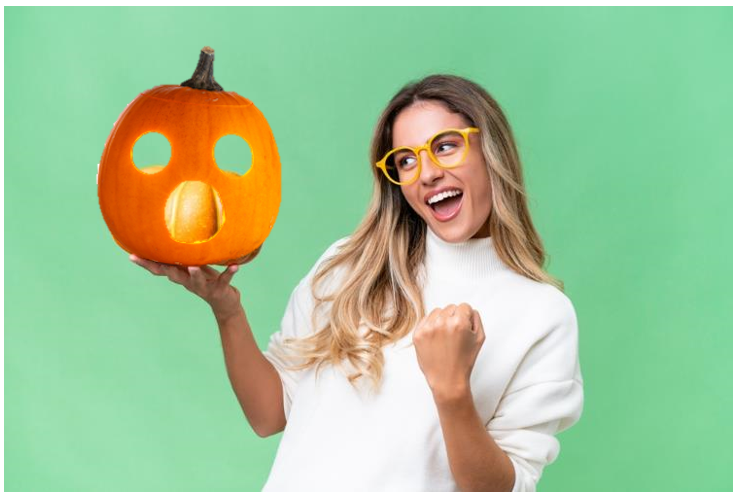 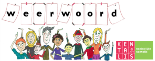